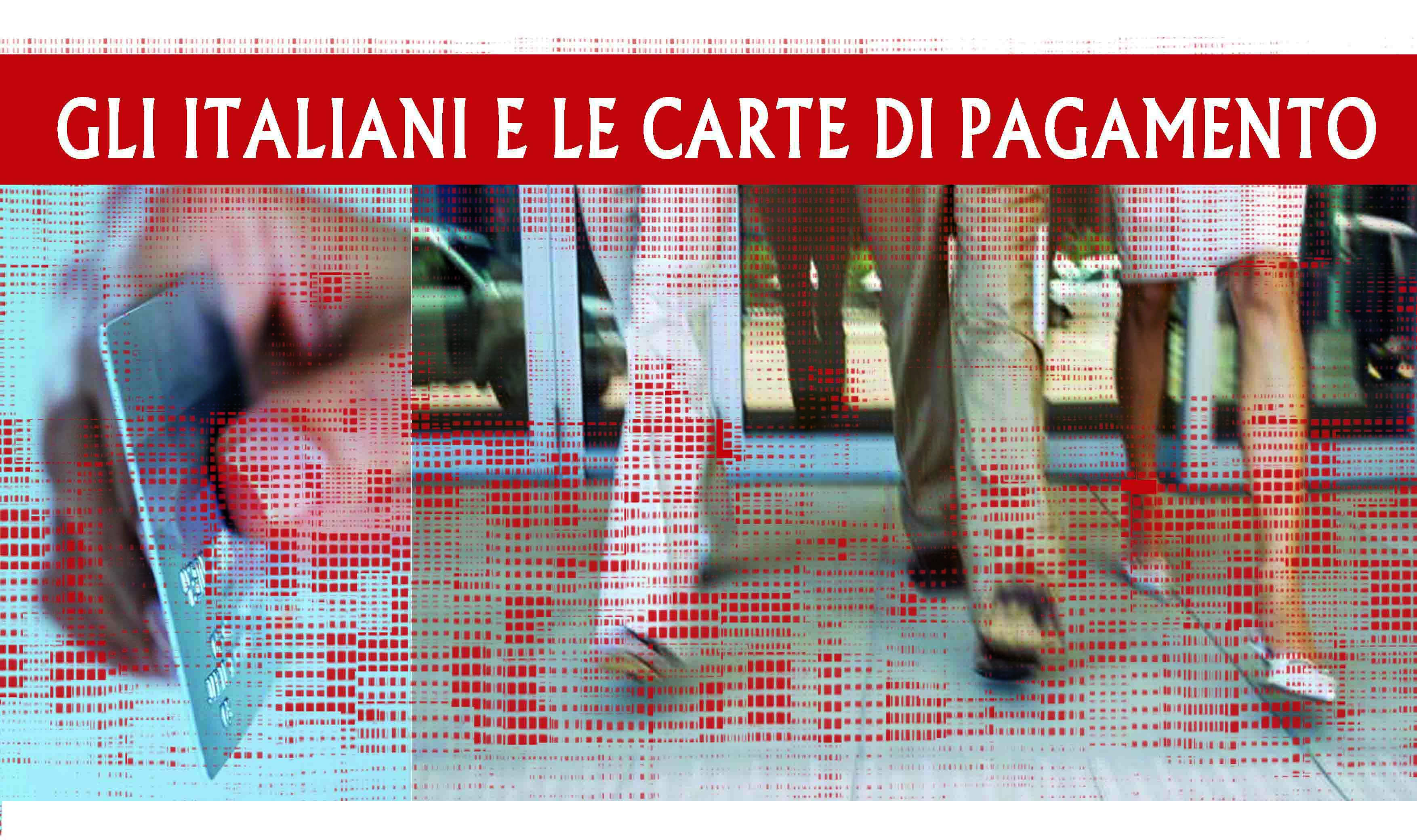 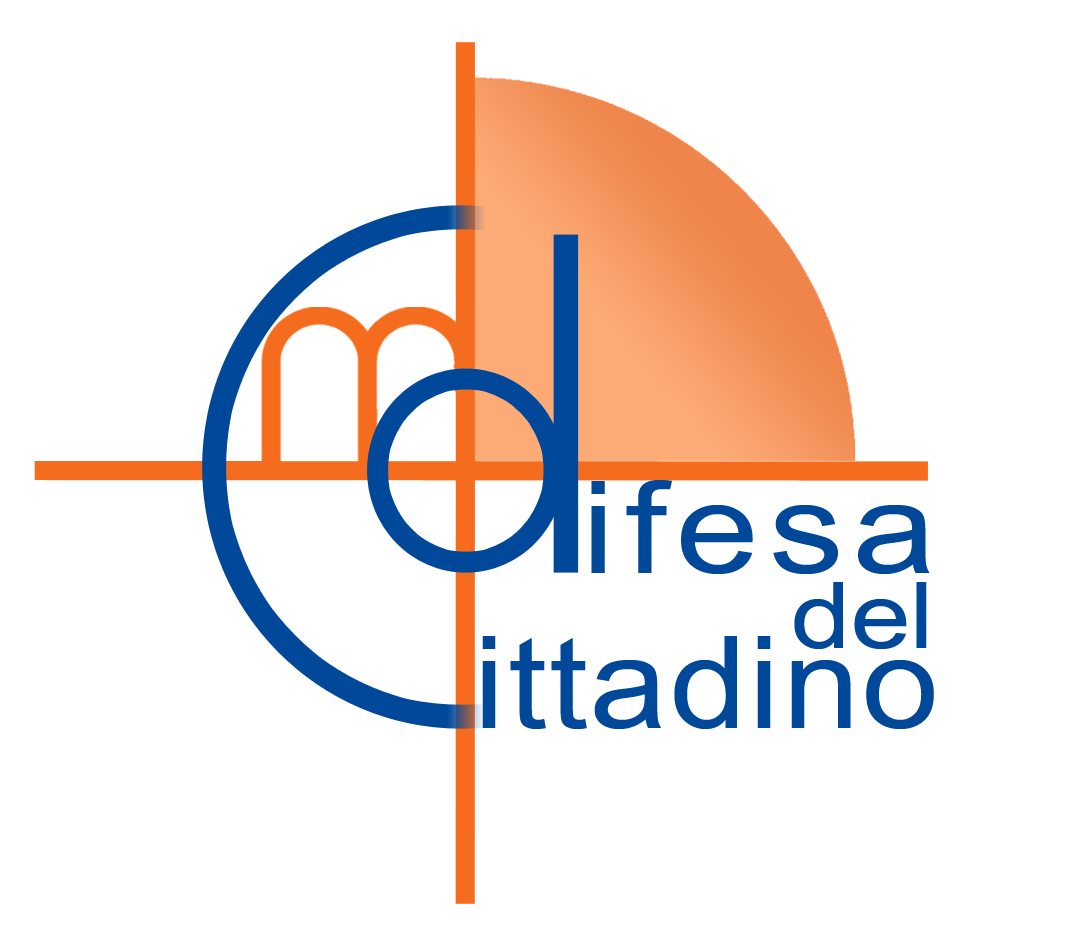 realizzato da
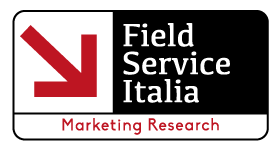 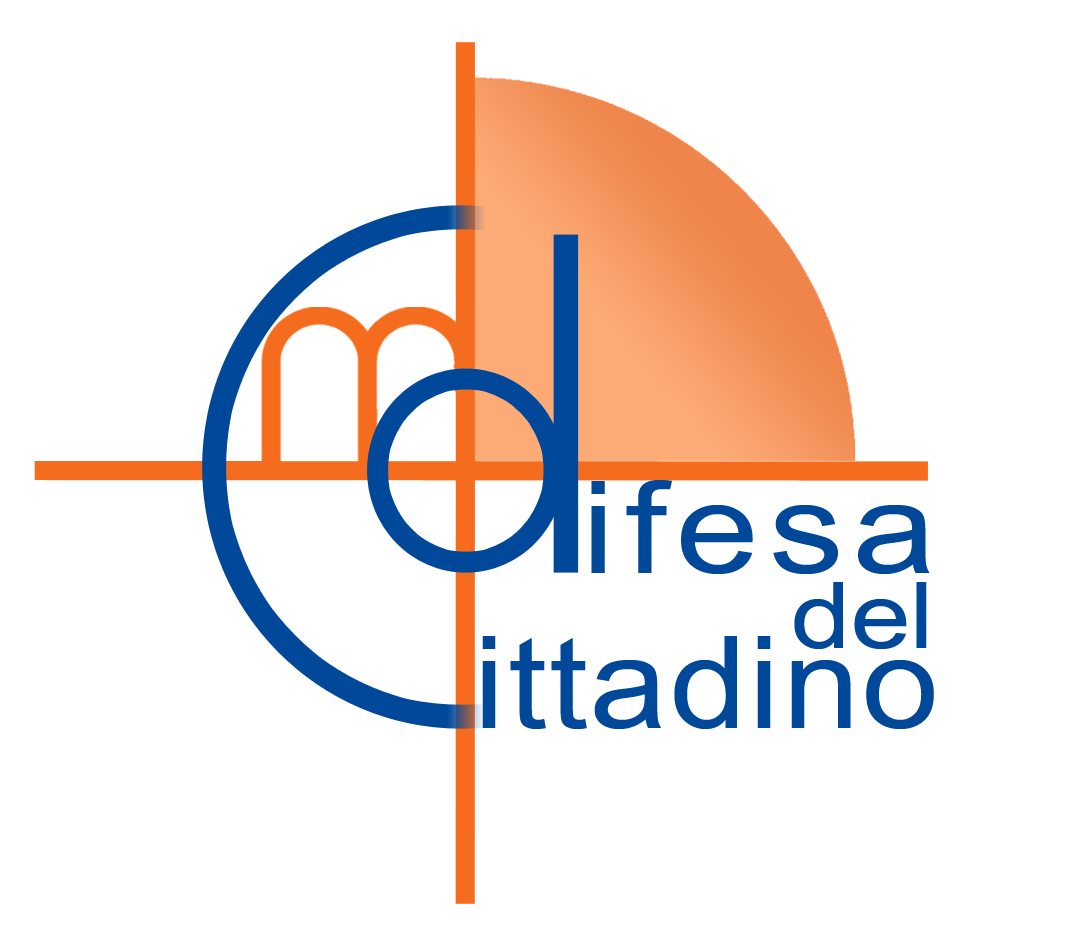 Indice
OBIETTIVI- PERIODO DI RILEVAZIONE & METODOLOGIA ___ _______________________________________		3
CARATTERISTICHE DEL CAMPIONE ____________________________________________________________		4
ESPERIENZA DIRETTA _______________________________________________________________________		6
INTERCHANGE FEE__________________________________________________________________________		9
CO-BADGING _______________________________________________________________________________		13
HONOR ALL CARDS RULE (HACR) ______________________________________________________________		18
REAZIONI ALL’APPLICAZIONE DELLA NORMATIVA EUROPEA _______________________________________		24
CONCLUSIONI _______________________________________________________________________________		26
2
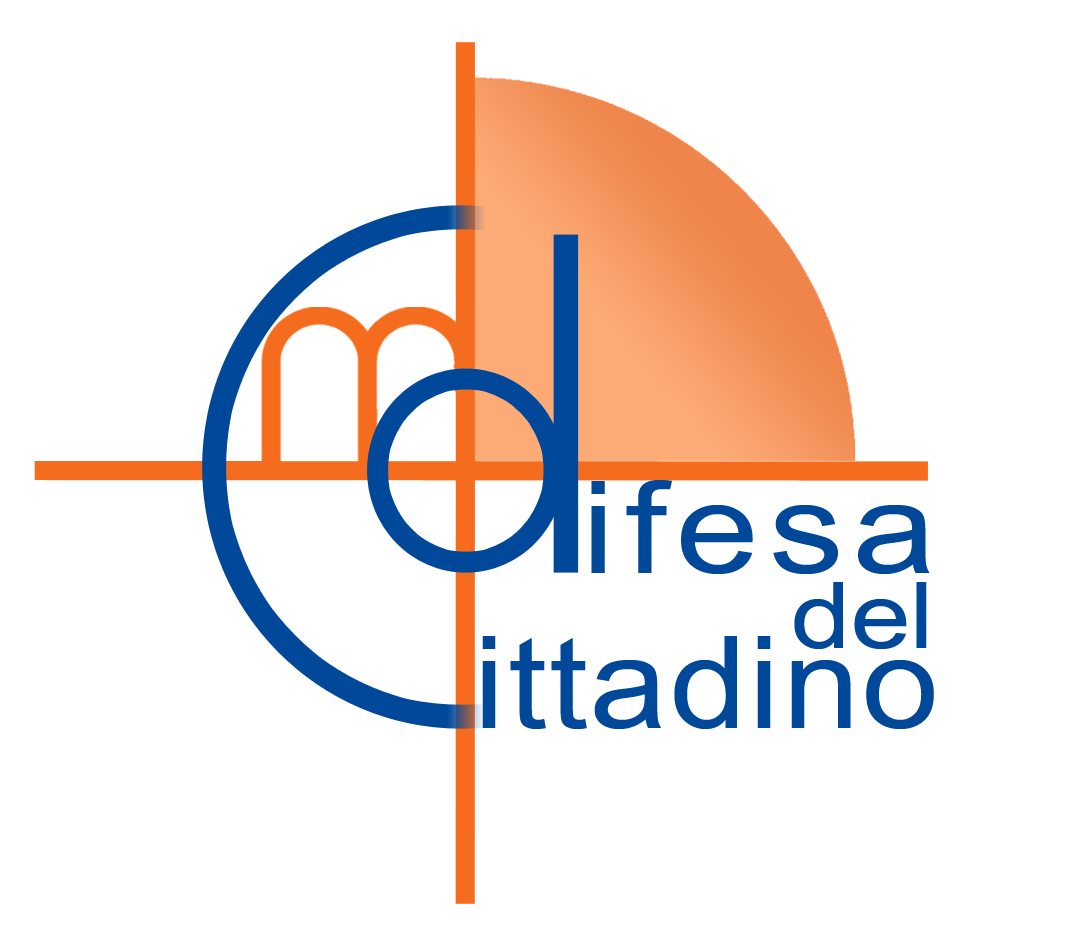 Obiettivi e metodologia di ricerca
OBIETTIVI
Individuazione del “portfolio” carte posseduto degli intervistati 
Individuazione di eventuali problematiche nell’utilizzo attuale delle carte di pagamento
Conoscenza e percezione della nuova normativa che la Commissione Europea vorrebbe introdurre nella gestione dei pagamenti elettronici
Individuazione delle criticità per il cittadino /consumatore derivate dalle nuova normativa della Commissione Europea
Proiezione delle potenziali reazioni del cittadino/consumatore a seguito dell’eventuale introduzione della nuova normativa	


PERIODO DI RILEVAZIONE & METODOLOGIA
Il progetto è stato svolto dal 14 al 25 Ottobre 2013.
Sono state effettuate e completate 1000 interviste telefoniche (CATI) (errore campionario pari al 3,1%), utilizzando un questionario quantitativo ad hoc che includeva, con linguaggio semplificato, sintetiche descrizioni delle 3 nuove normative europee.
Per l’analisi dei dati sono state effettuate delle tavole statistiche con un pannello di incrocio a 18 variabili.
3
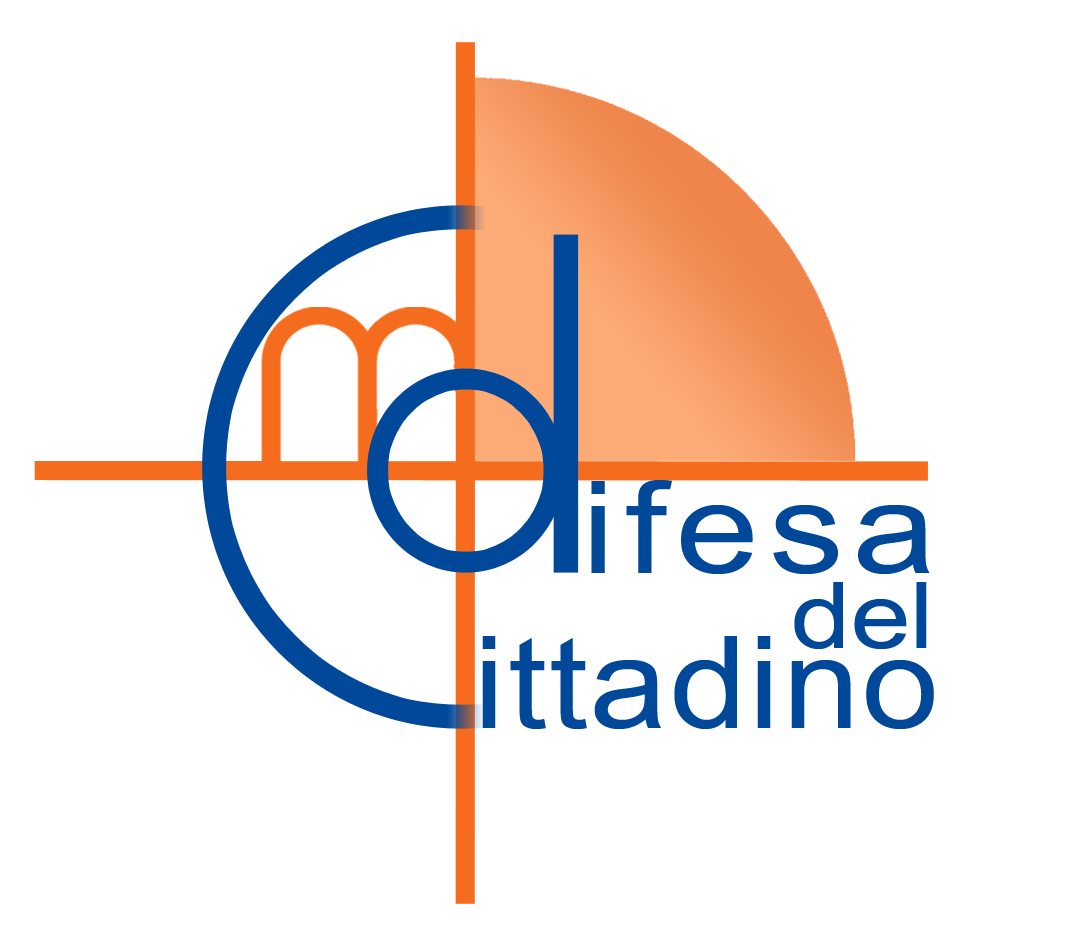 Caratteristiche del Campione
Campione proporzionale all’universo di riferimento (età 18-70 anni) Fonte Censimento ISTAT 2011.
AREE GEOGRAFICHE
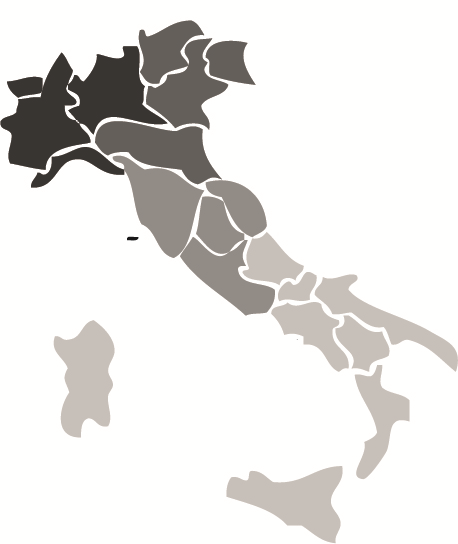 NORD OVEST
26.9%
NORD EST
20.8%
Gli uomini sono i maggiori possessori di tutte e 3 le tipologie di carte (credito, debito e prepagata) (66.7%)
Le donne possiedono principalmente solo la carta di debito (60.9%).
CENTRO
21.1%
SUD – ISOLE
31.2%
I più giovano :18-35 anni prediligono la carta prepagata (47%). 
La fascia di età centrale: 36-55 anni  possiede soprattutto 2 carte: 51.8%
Le persone più mature: 56-70 anni  hanno  a  loro disposizione le 3  tipologie  di carte (31.9%), invece coloro che ne hanno solo una prediligono la carta di debito (30.5%) .
4
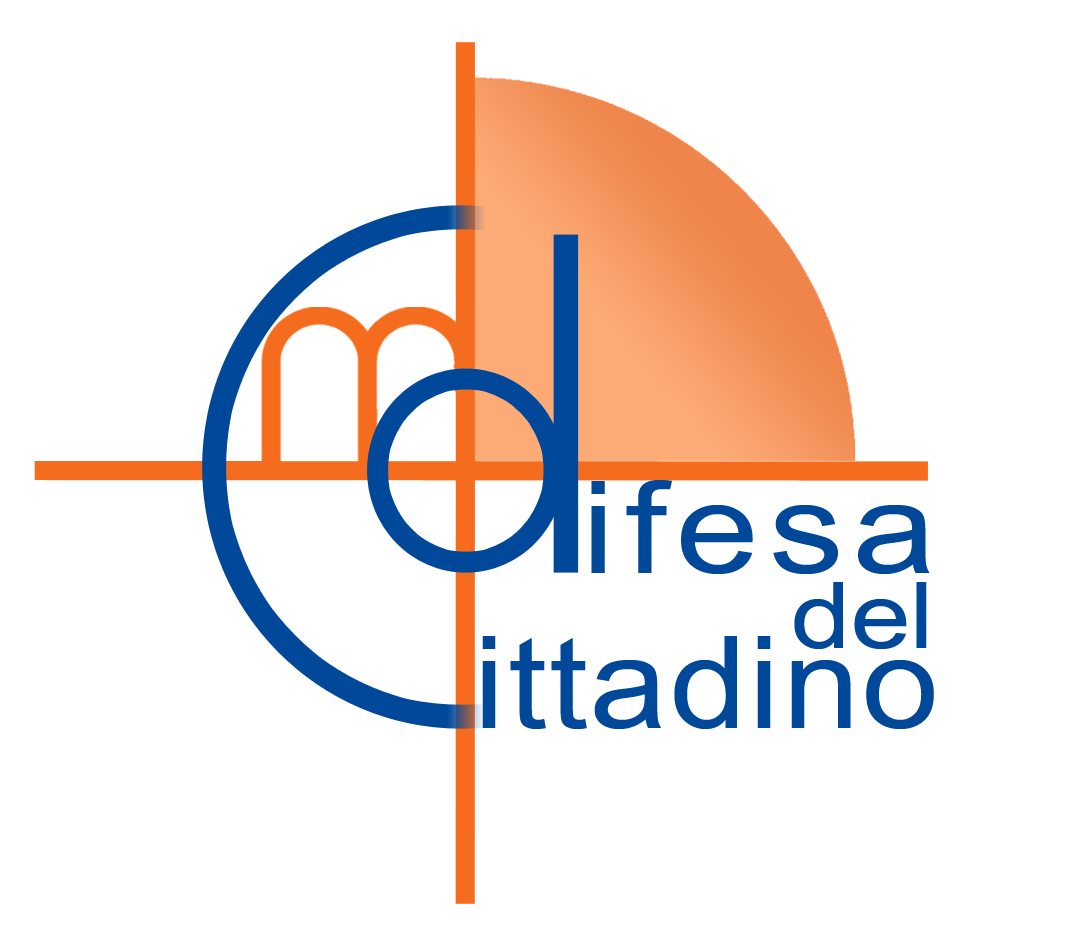 Caratteristiche del Campione
POSSESSO CARTE
TUTTI POSSESSORI DI ALMENO UNA CARTA TRA CREDITO/DEBITO/PREPAGATA
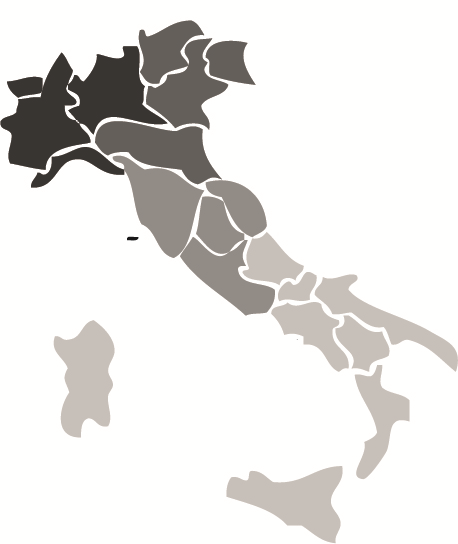 NORD EST
NORD OVEST
SUD – ISOLE
CENTRO
La suddivisione  socio demografica all’interno delle 4 aree Nielsen deriva da un Campionamento proporzionale all’universo di riferimento (età 18-70 anni) Fonte Censimento ISTAT 2011.
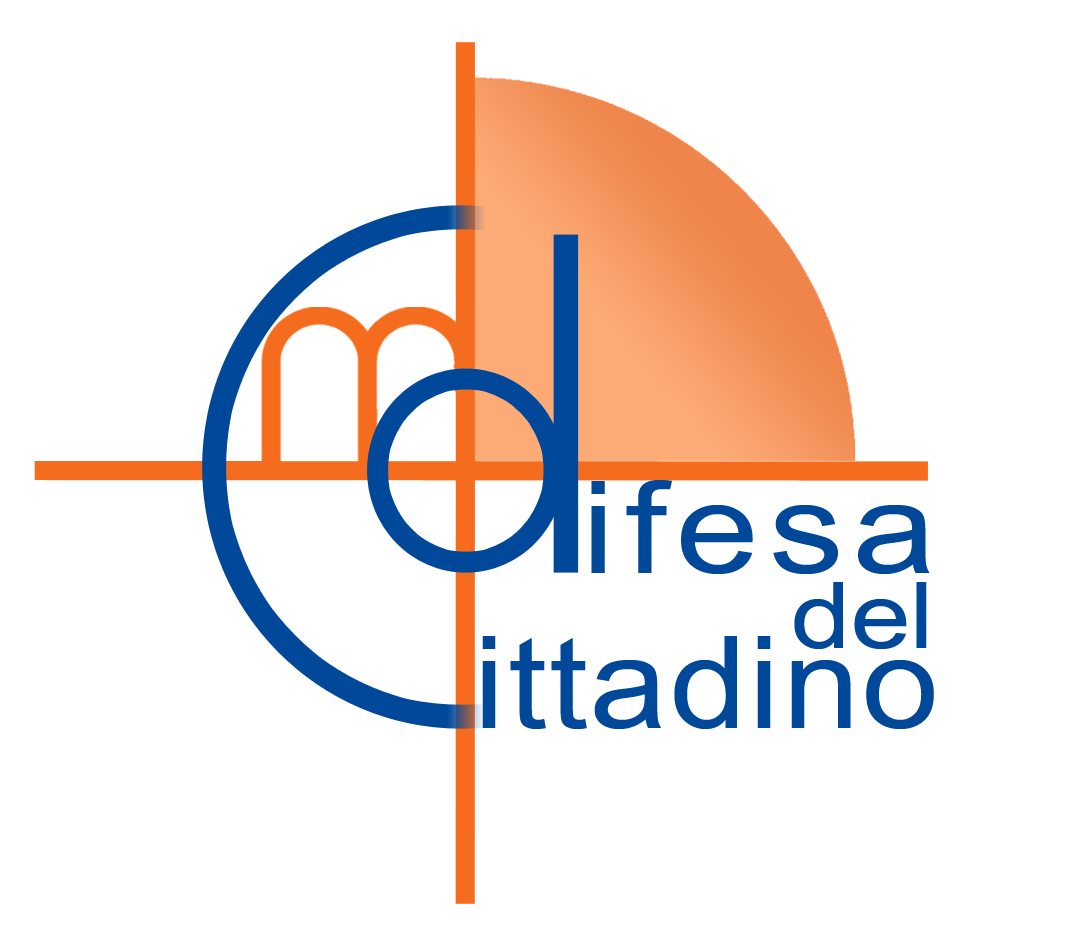 Esperienza diretta
5a. In quali occasioni? (base 189)
5. Le è mai capitato che un esercente rifiutasse un pagamento con la carta?
VENDITA NORMALE: uomini 36-55 anni che vivono principalmente nel Centro e possiedono più carte
SALDI: donne 18-35 anni, che vivono soprattutto al Sud e Isole  che possiedono 2 tipologie di  carte
Sono soprattutto donne tra i 56-70 anni che vivono principalmente nel Nord Ovest e che utilizzano solo carte di debito
Sono soprattutto uomini  tra i 18-35 anni che vivono nel Sud e Isole  e possessori di tutte e tre le tipologie di carte
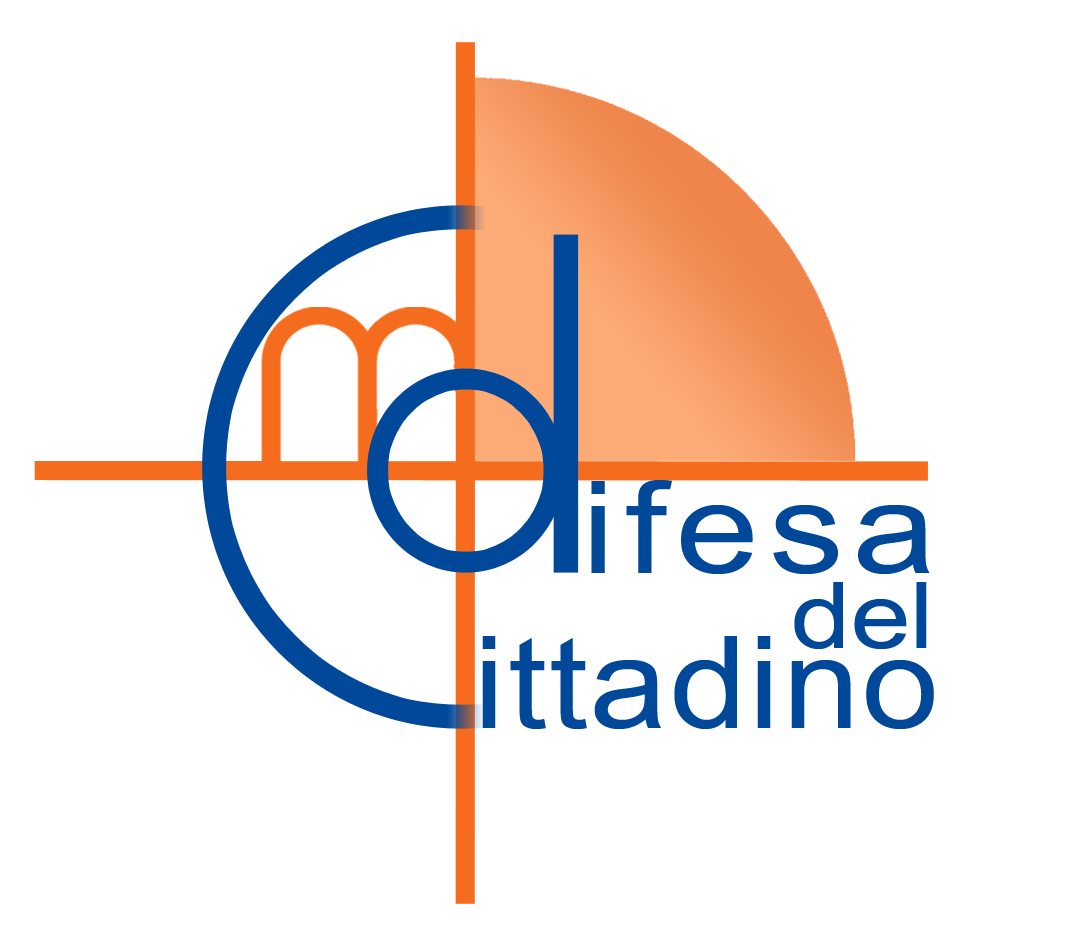 Esperienza diretta
5b. Recentemente, a seguito delle crisi economica, Le è capitato con maggiore frequenza di vedersi rifiutare o scoraggiare l’uso della carta?
Sono soprattutto uomini tra i 56-70 anni che vivono nel Nord Ovest e  che possiedono tutte e 3 le tipologie di carte
Sono soprattutto donne tra i 36-55 anni che  vivono nel Nord Est e che possiedono 2 tipologie di carte
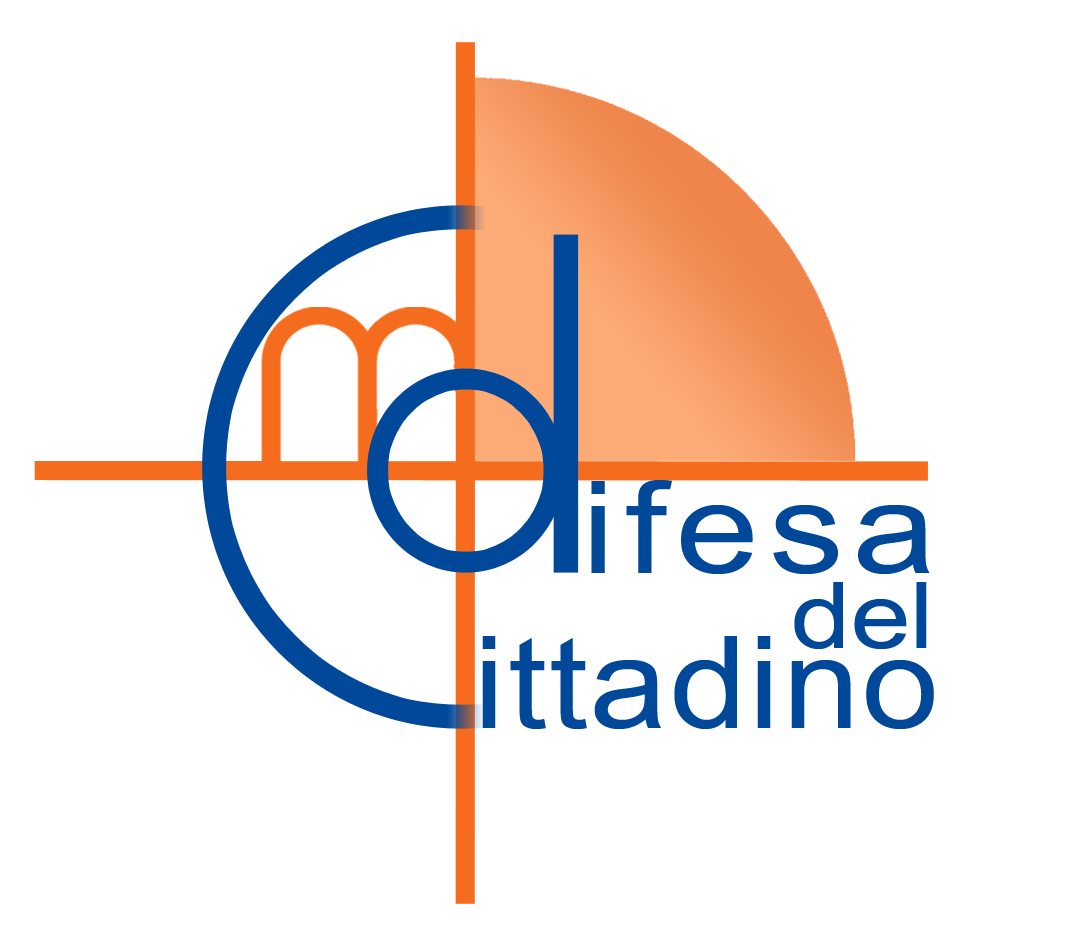 Esperienza diretta
6. Quali sono le 3 attività commerciali, in cui, in genere, le capita di avere più difficoltà a pagare con la carta?
POSSESSORI DI ALMENO UNA DELLE SEGUENTI CARTE:
CREDITO
DEBITO
PREPAGATA
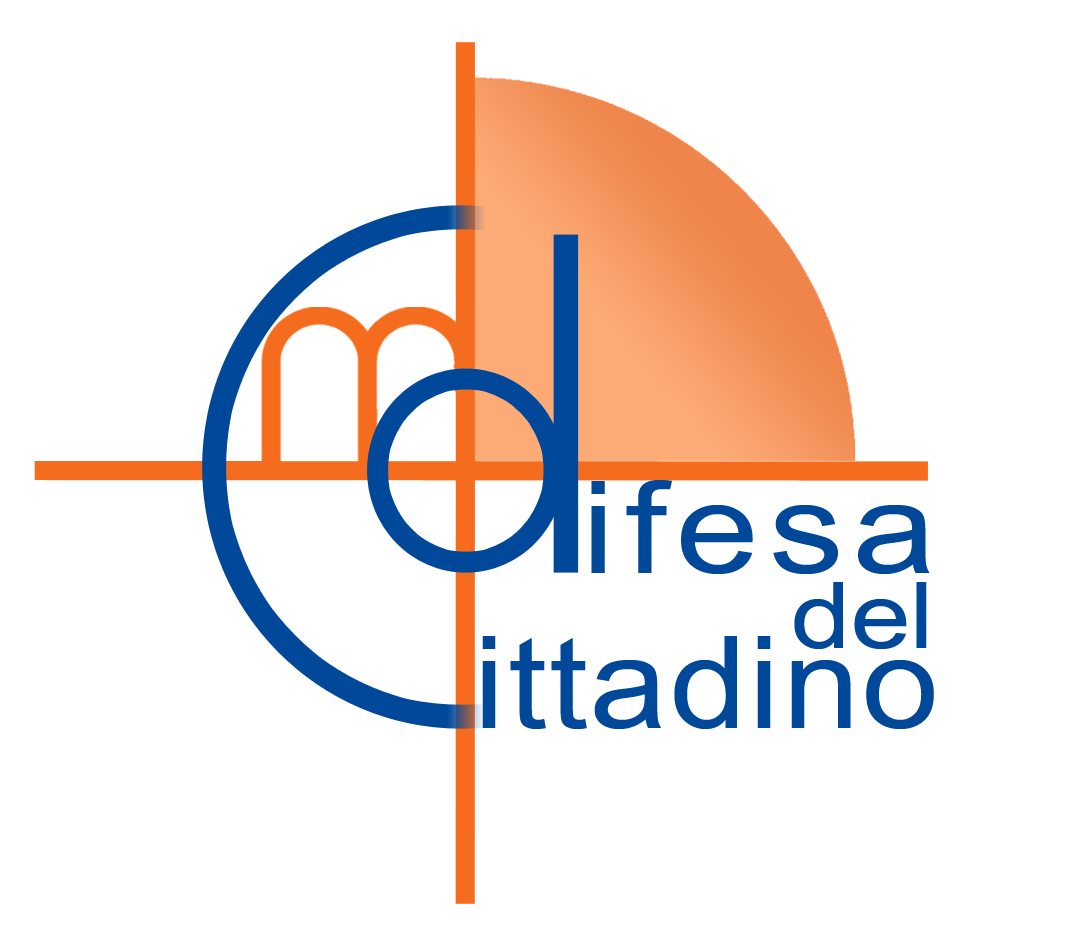 Intercharge Fee
7. La commissione Europea vorrebbe definire il prezzo massimo che i negozianti dovrebbero pagare alle banche per l’uso delle carte. Quanto lei pensa che sia giusto che la Commissione Europea si sostituisca in questo campo al potere nazionale?
MOLTO + ABBASTANZA D’ACCORDO:
Sono soprattutto uomini tra i 18-35 anni che vivono principalmente nel Nord Est e che possiedono 2  tipologie di carte
POCO + PER NIENTE D’ACCORDO:
Sono soprattutto donne tra i 56-70 anni che vivono nel Sud e Isole possessori solo di carta prepagata
8. La Commissione Europea ritiene che, se i commercianti avranno una riduzione dei loro costi, essi diminuiranno il costo che applicano ai loro prodotti e servizi pagati dal consumatore. Secondo Lei, il commerciante passerà questa riduzione ai consumatori o terrà i prezzi invariati?
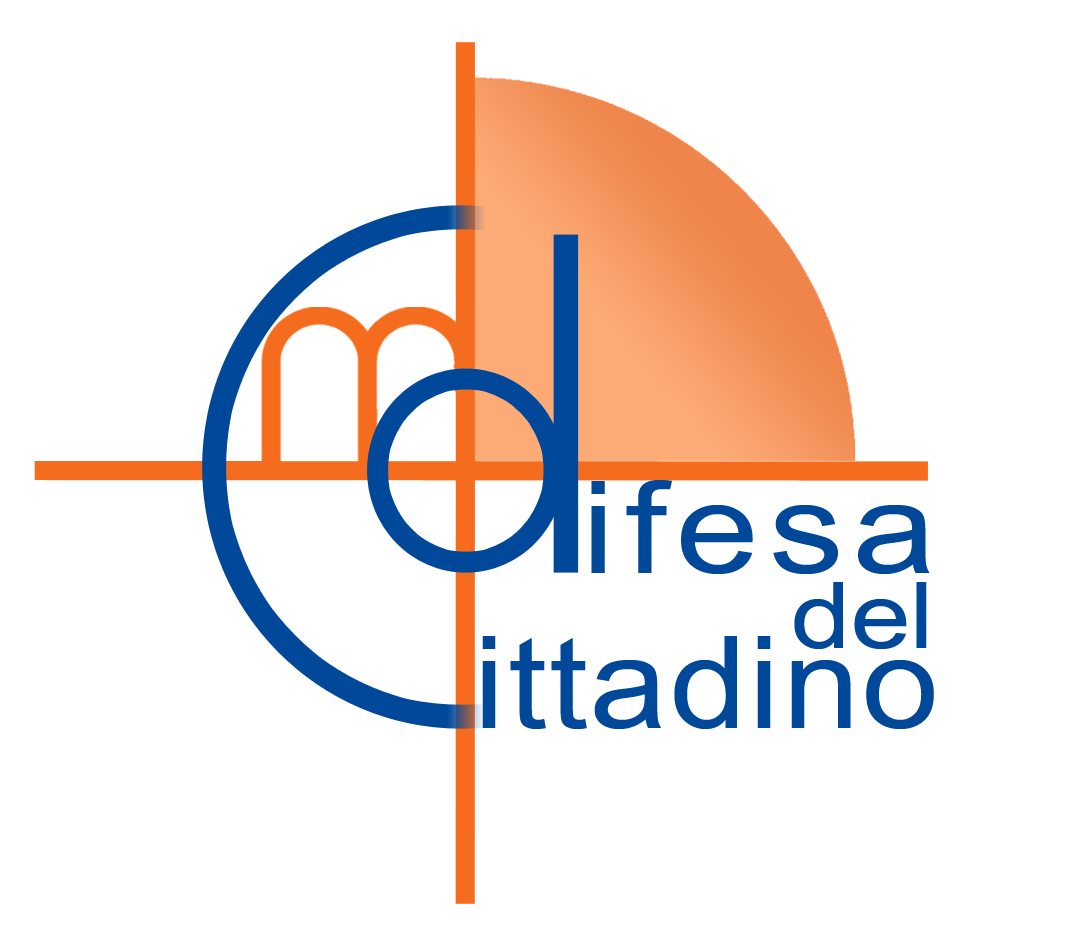 Intercharge Fee
Sono uomini tra i 18-35 anni che vivono o nel Sudo- Isole e che possiedono solo la carta di debito.
Sono donne tra i 18-35 anni che vivono nel Nord Est e che possiedono 3 delle tipologie di  carte.
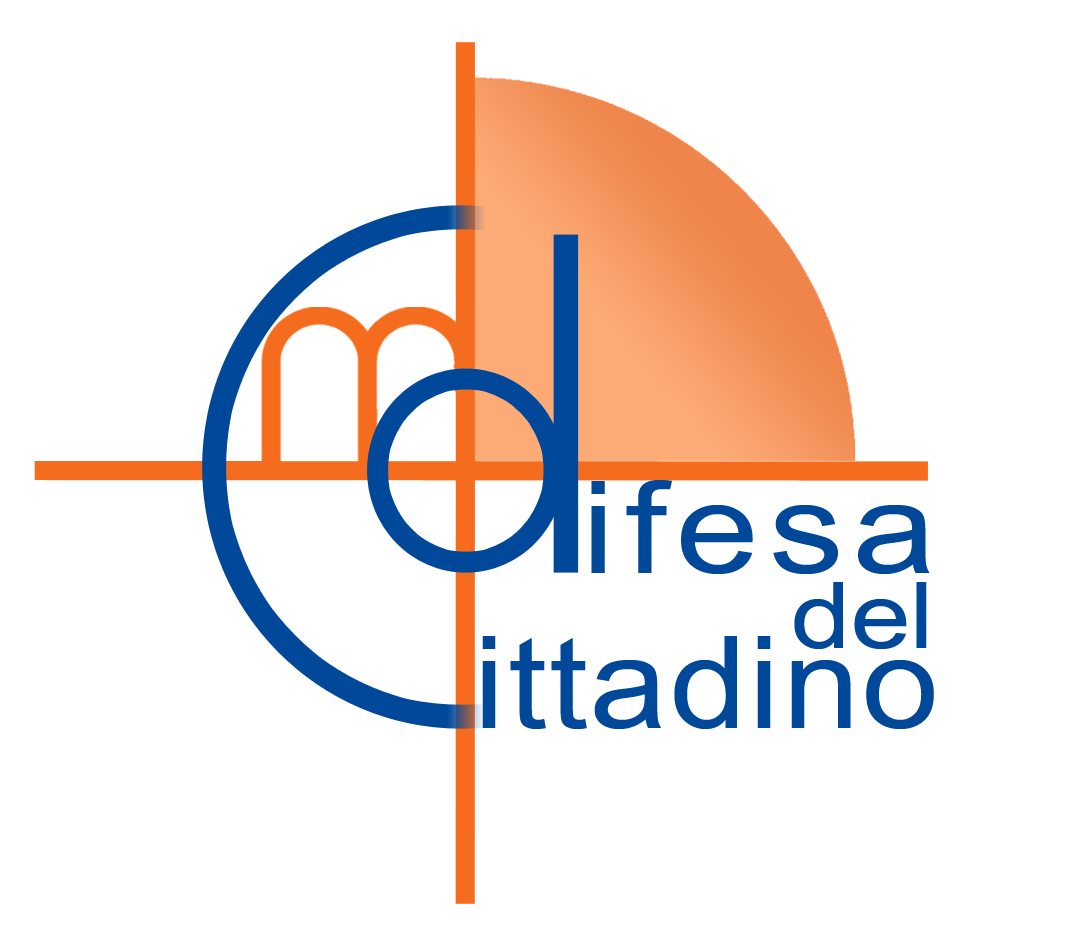 Interchange Fee
9. È probabile che l’introduzione di questo prezzo massimo determini minore entrate alle banche. Queste perdite dovranno essere colmate. Pensa che ci possa essere il rischio che questi maggiori costi di gestione vengano recuperati attraverso i consumatori magari aumentando la quota annuale della carta?
Sono soprattutto  uomini tra i 18-35 anni che vivono nel Nord Ovest e che possiedono solo la carta di debito.
Sono soprattutto  donne  tra i 36-55 anni che vivono nel Nord Est e che possiedono  solo di carta prepagata.
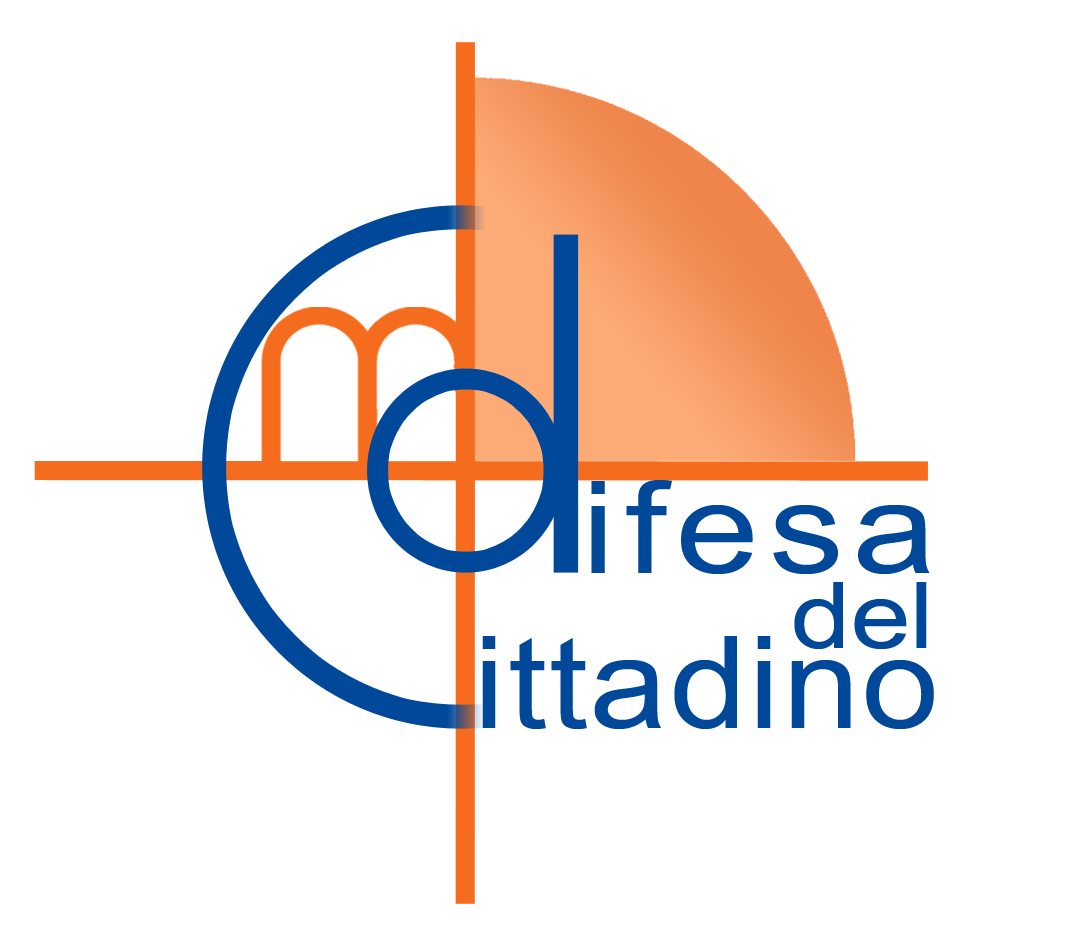 Interchange Fee
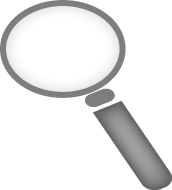 10. Quindi nel caso in cui il costo delle carte aumenti quale sarà la sua reazione? (base 848)
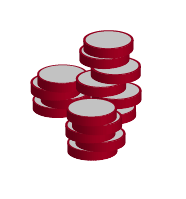 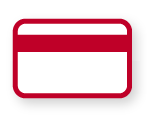 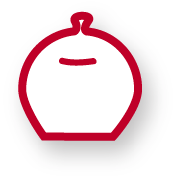 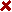 Donne
36-55 anni
Nord Ovest e Centro
Possesso di solo  carta di debito
Uomini
56-70 anni
Nord Ovest
Possesso di tutte e 3 le tipologie di carte
Donne
36-55 anni
Nord Est
Possesso di solo carta di debito
Uomini
18-35 anni
Nord Est
Possesso di tutte e 3 le tipologie di carte.
Donne
36-55 anni
Sud e Isole
Possesso di solo carta prepagata
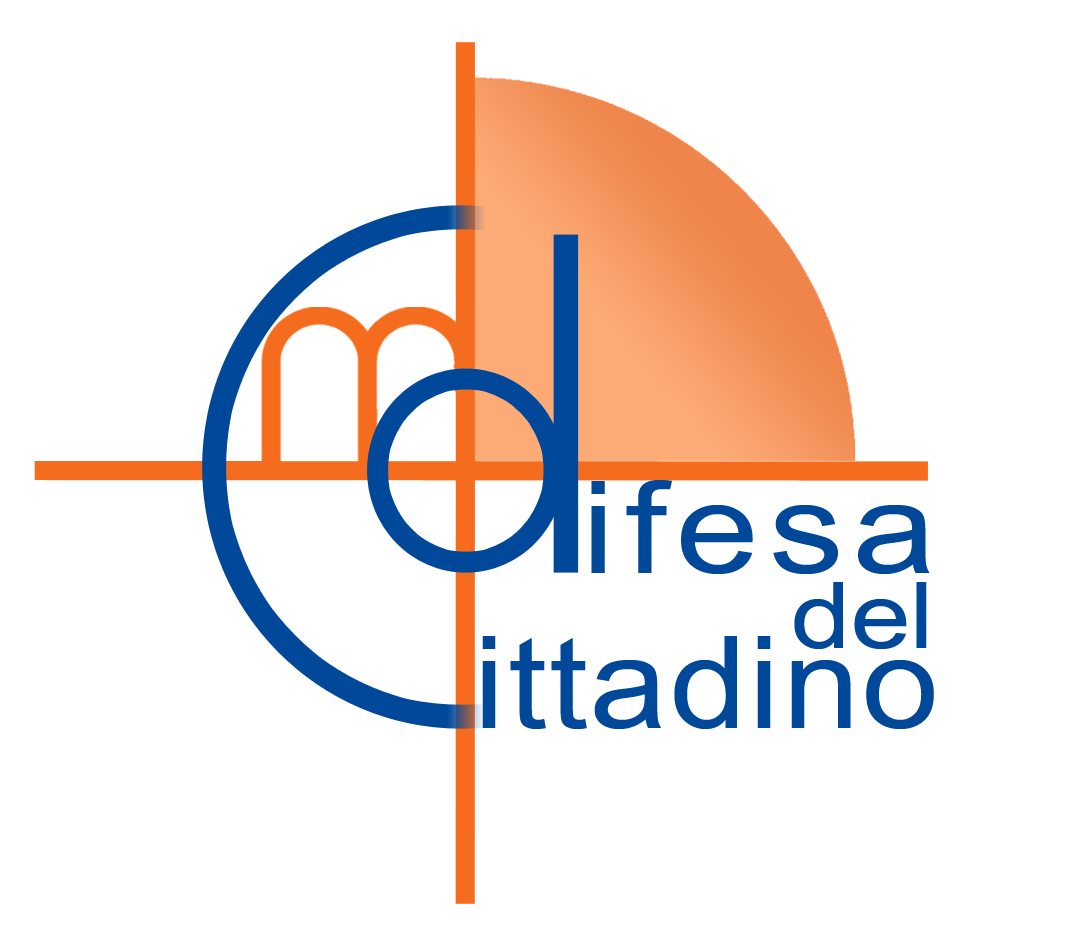 Co-badging
Altra norma inserita dalla Commissione Europea riguarda l’inserimento nella carta dei simboli di più circuiti. In pratica, a prescindere dal circuito scelto dal consumatore, nella sua carta appariranno i simboli di più circuiti e la carta potrà essere utilizzata presso tutti gli esercenti purché abbiano in essere un rapporto con un qualsiasi circuito. Questa nuova regola,  a differenza dell’altra citata prima, è visibile dal consumatore e ha un impatto immediato sull’utilizzo della carta. Immagini che sulla sua carta non ci sia solo il logo del circuito da Lei sottoscritto ma ci siano i simboli di più circuiti. 
11 - 12 – 13 Quanto Lei è d’accordo con le seguenti affermazioni?
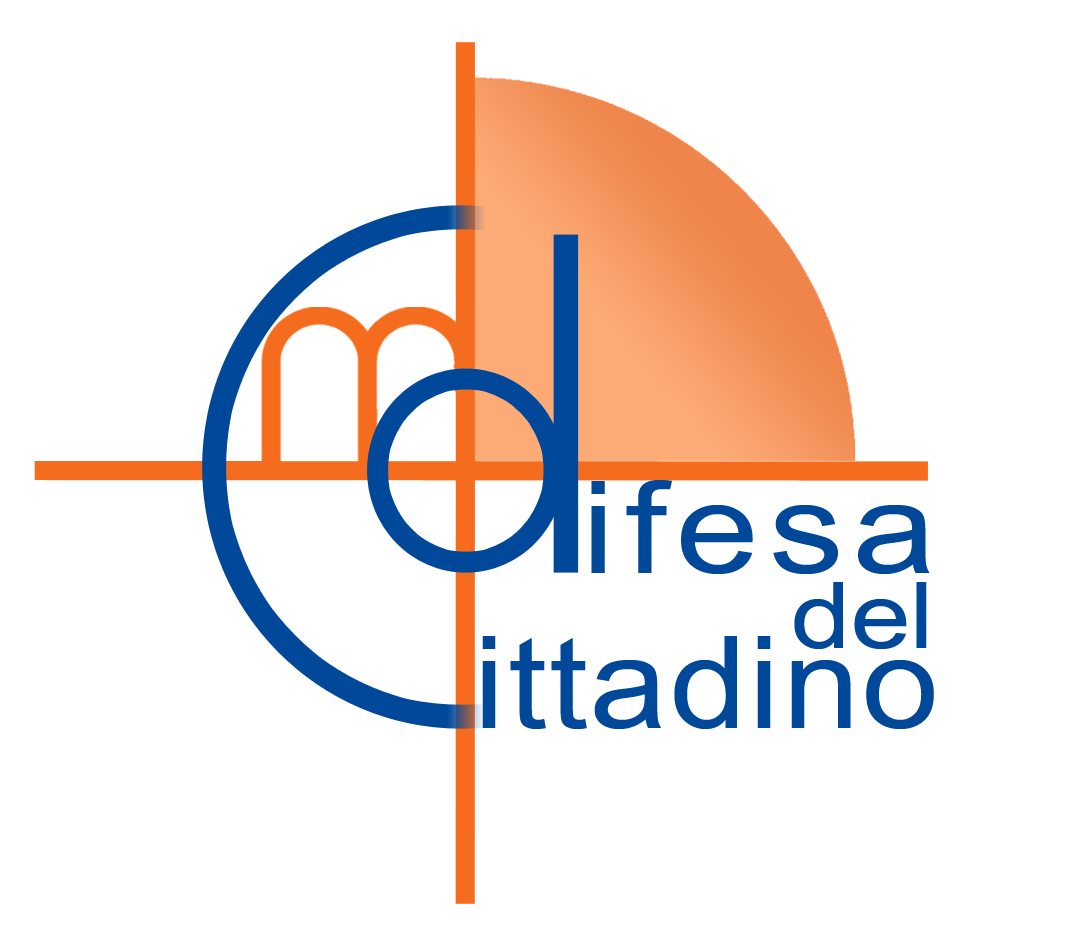 Co-badging
11. NON SAPREI A CHI RIVOLGERMI IN CASO DI SMARRIMENTO, FURTO
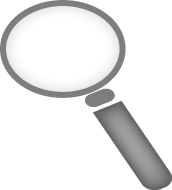 POCO + PER NIENTE D’ACCORDO:
Sono soprattutto uomini tra i 18-35 anni che vivono nel Nord Ovest possessori di 2 tipologie di carte diverse
MOLTO + ABBASTANZA D’ACCORDO:
Sono soprattutto donne tra  i 56-70 anni che vivono nel Nord Est e che possiedono 3 tipologie di carte diverse
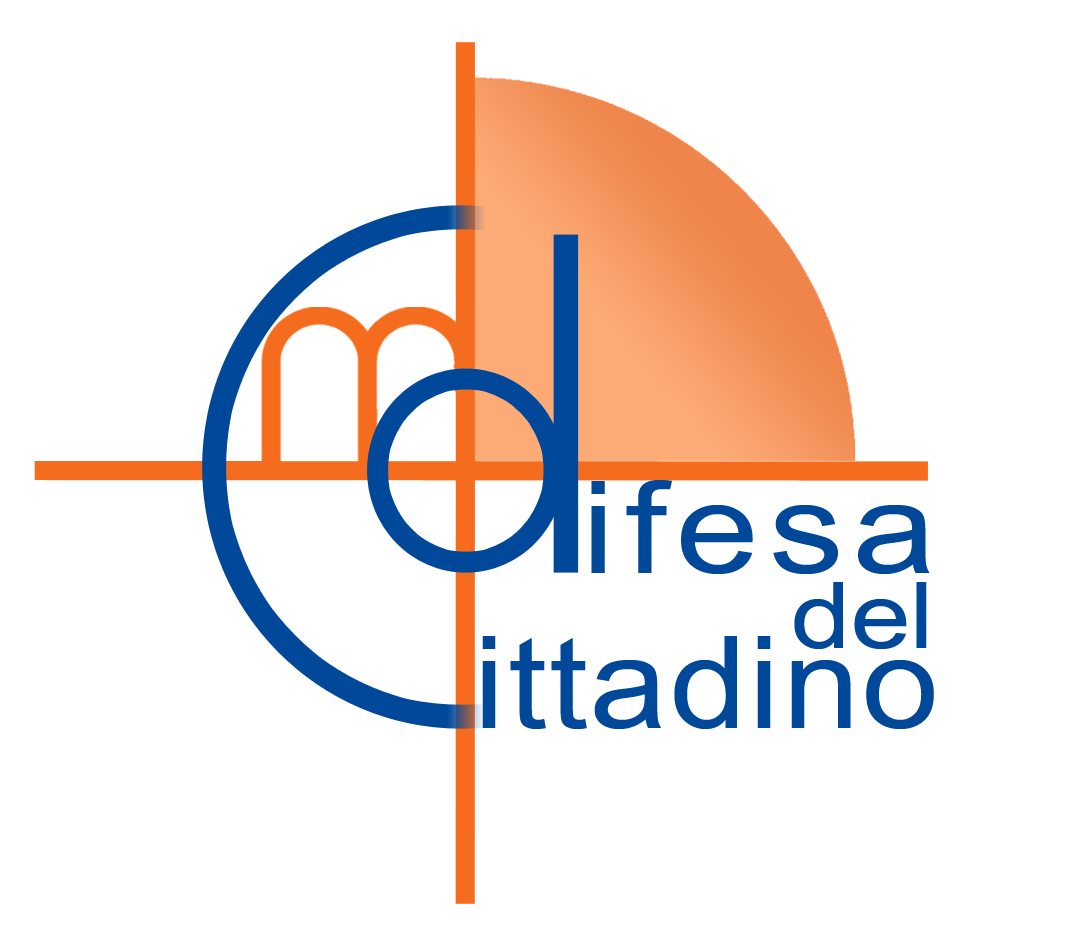 Co-badging
12. NON SAPREI A CHI RIVOLGERMI IN CASO DI CONTENZIOSO CON L'ESERCENTE
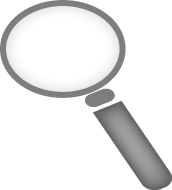 POCO + PER NIENTE D’ACCORDO:
Sono soprattutto  uomini tra i 18-35 anni che vivono nel Nord Ovest e che possiedono 2 tipologie di carte
MOLTO + ABBASTANZA D’ACCORDO:
Sono soprattutto donne tra  i  56-70 anni che vivono nel Sud e Isole  e che  possiedono 3 tipologie di carte
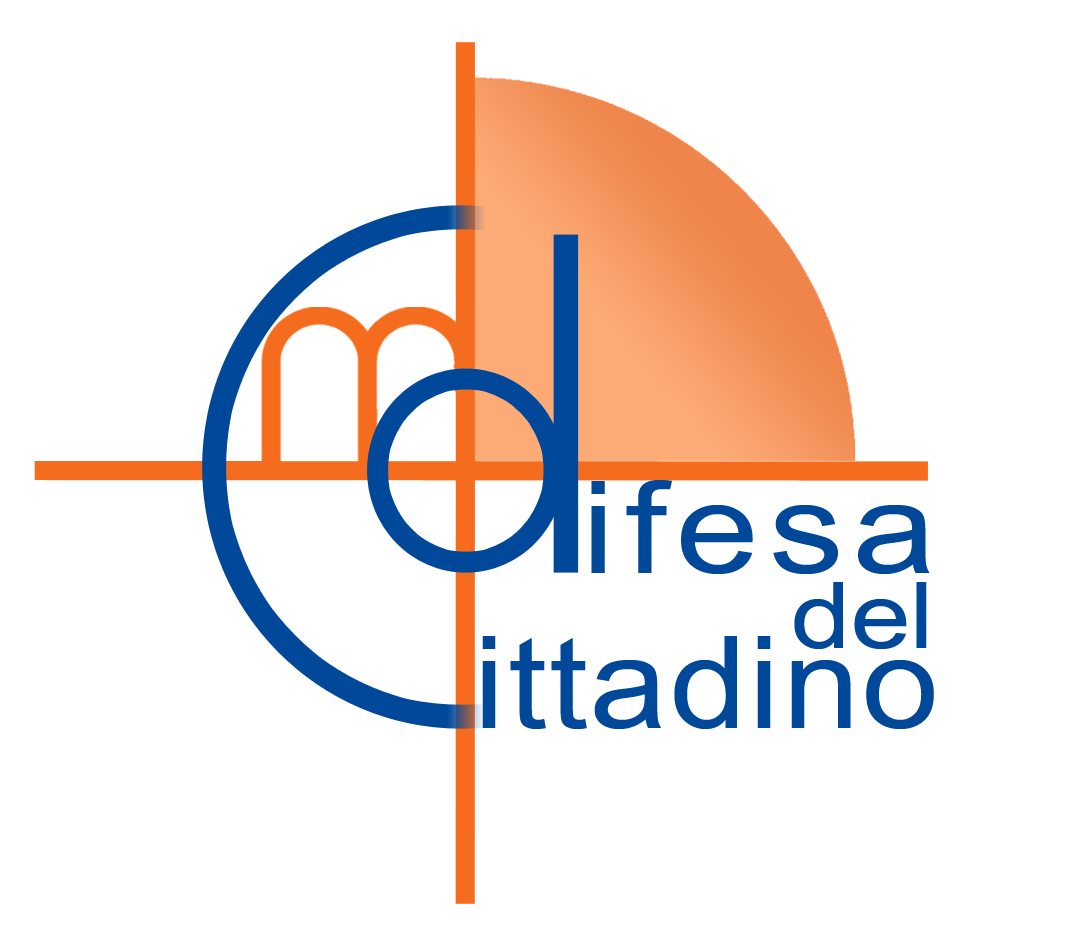 Co-badging
13. NON SAPREI A CHI CHIEDERE IL RIMBORSO IN CASO DI FRODE
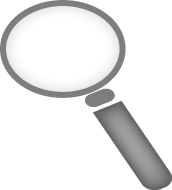 POCO + PER NIENTE D’ACCORDO:
Sono soprattutto uomini tra i 18-35 anni che vivono nel Centro possessori  di 2  tipologie di carte
MOLTO + ABBASTANZA D’ACCORDO:
Sono soprattutto donne tra  i 56-70 anni che vivono nel Sud e Isole e che possiedono solo la carta di credito
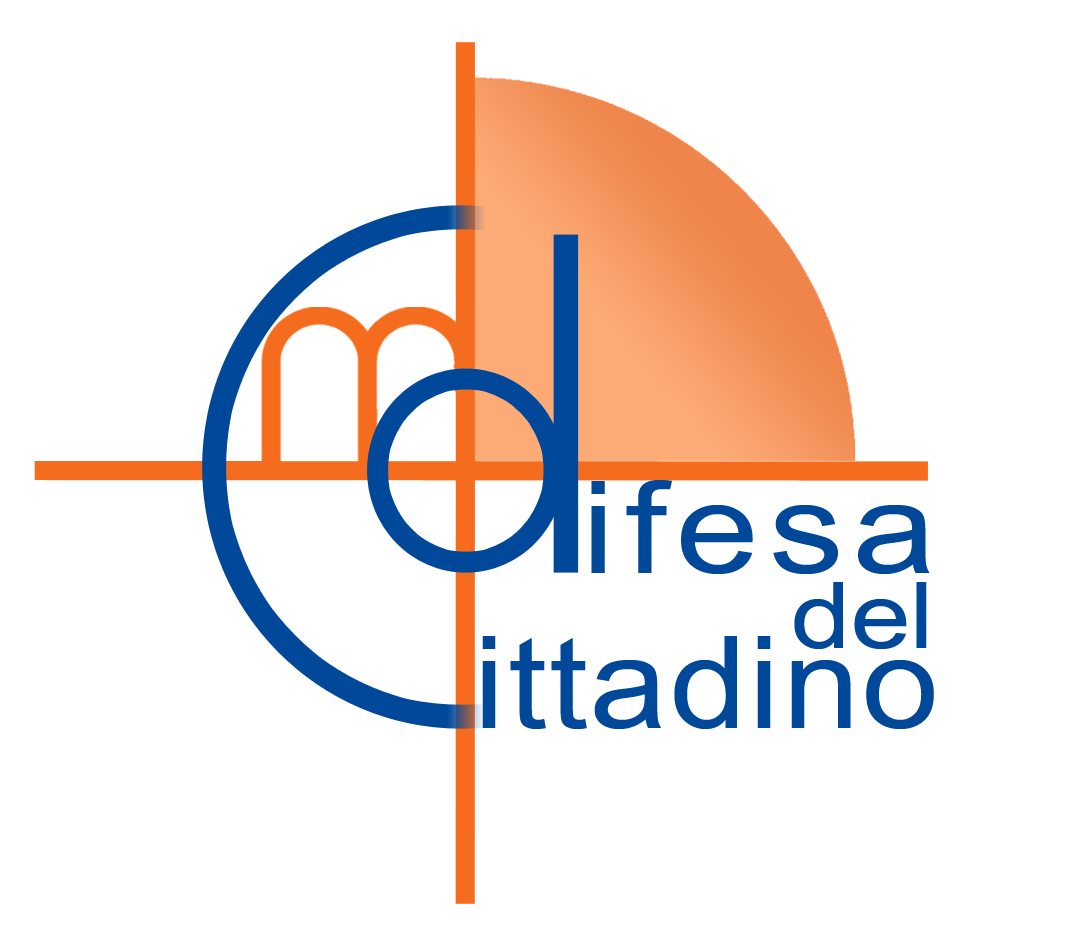 Co-badging
14. Alla luce di quanto detto sopra Lei pensa che i consumatori possano trarre vantaggio dall’introduzione di questa norma?
Sono soprattutto  uomini tra i 18-35 anni che vivono nel Nord Ovest e che possiedono tutte e 3 le tipologie di carte
Sono soprattutto  donne  tra i 56-70 anni che vivono nel Nord Est e possessori  solo carta di credito
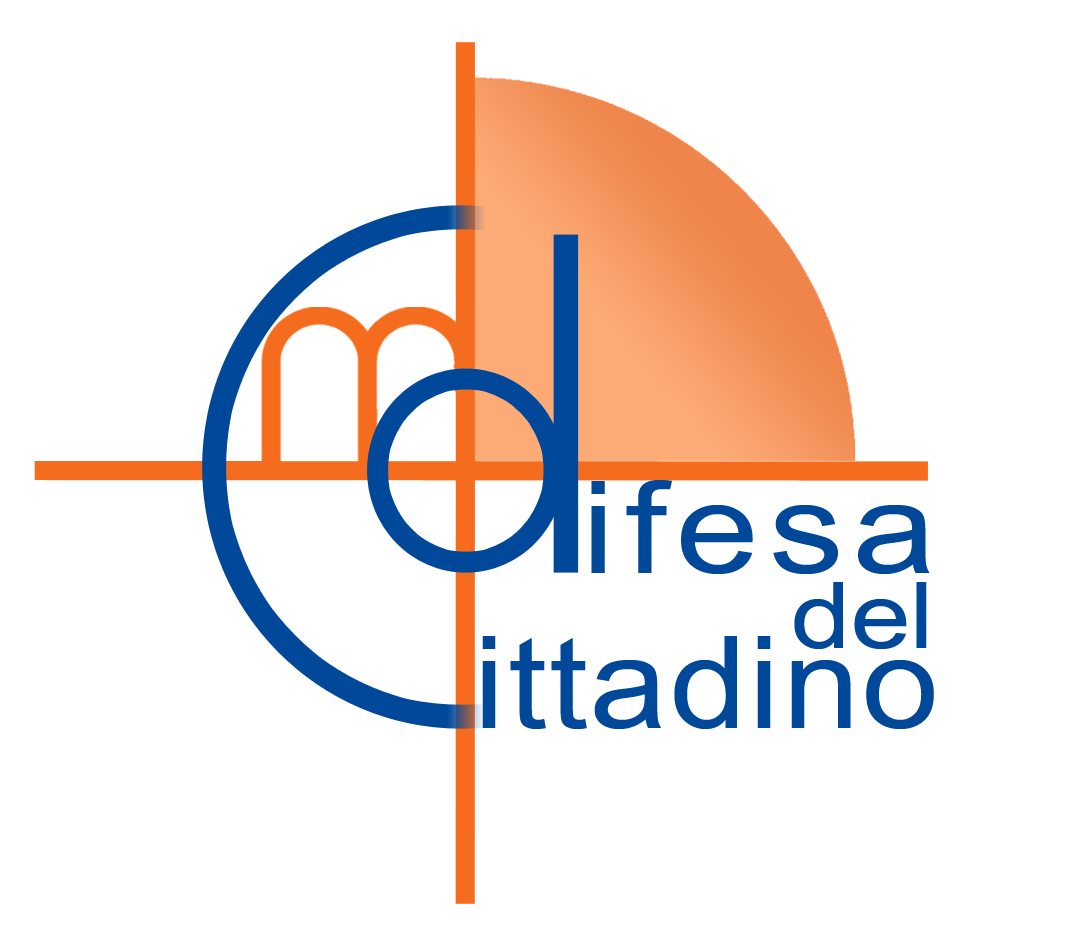 Honor All Card Rule (HACR)
Infine attualmente è in vigore un regolamento che obbliga l’esercente ad accettare tutte le carte emesse dal circuito con cui si relaziona (per es. carte normali, oro, platino……). Le nuove norme della Commissione Europea prevedono invece la possibilità per l’esercente di escluderne alcuni tipi. Per il consumatore ciò significa la possibilità di vedersi rifiutare una carta anche se appartenente al circuito trattato dall’esercente perché di un tipo da lui non sottoscritto.

15.16.17.18. Quanto Lei è d’accordo con le seguenti affermazioni?
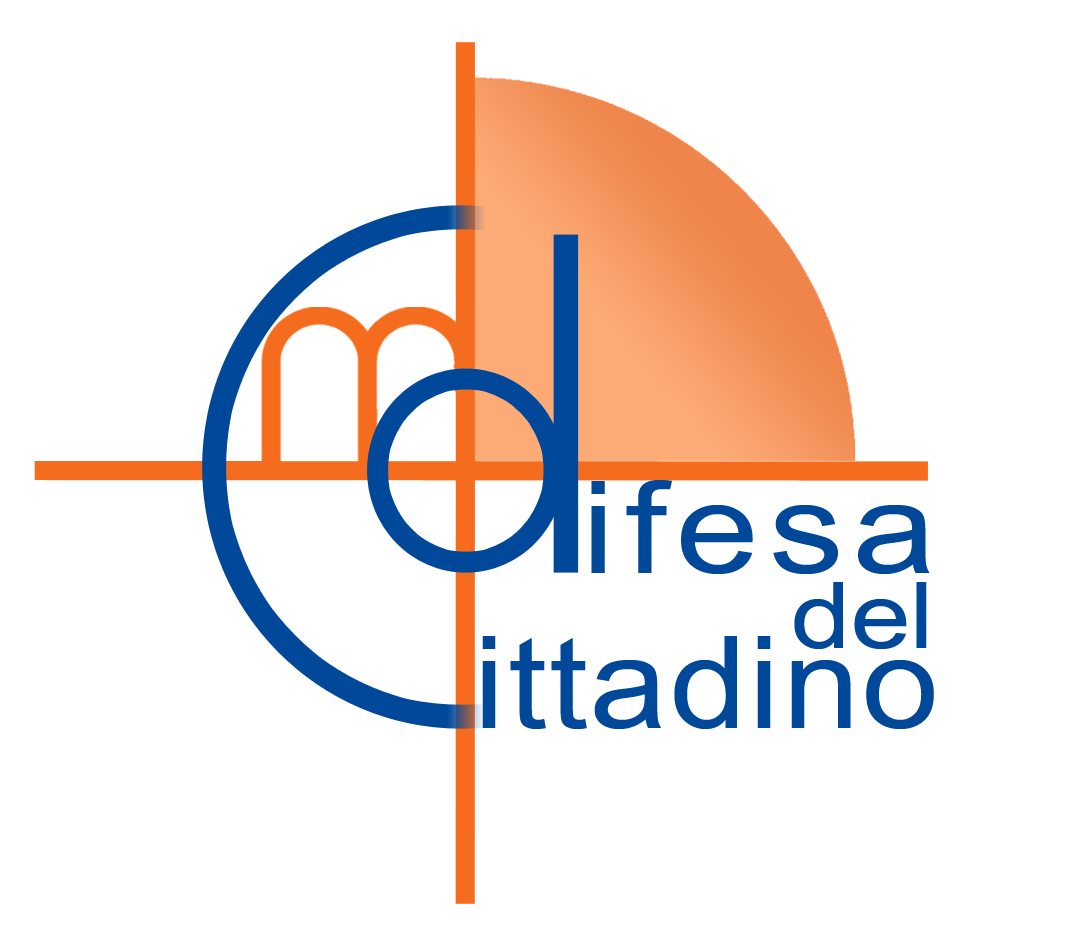 Honor All Card Rule (HACR)
15. Questa norma è lesiva dei diritti dei consumatori?
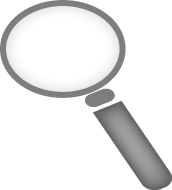 POCO + PER NIENTE D’ACCORDO:
Sono soprattutto uomini tra i 56-70 anni che vivono nel Nord Est possessori solo di carta di Credito
MOLTO + ABBASTANZA D’ACCORDO:
Sono soprattutto donne tra  i 18-35 anni che vivono nel Nord Ovest e possiedono le 3 tipologie di carte
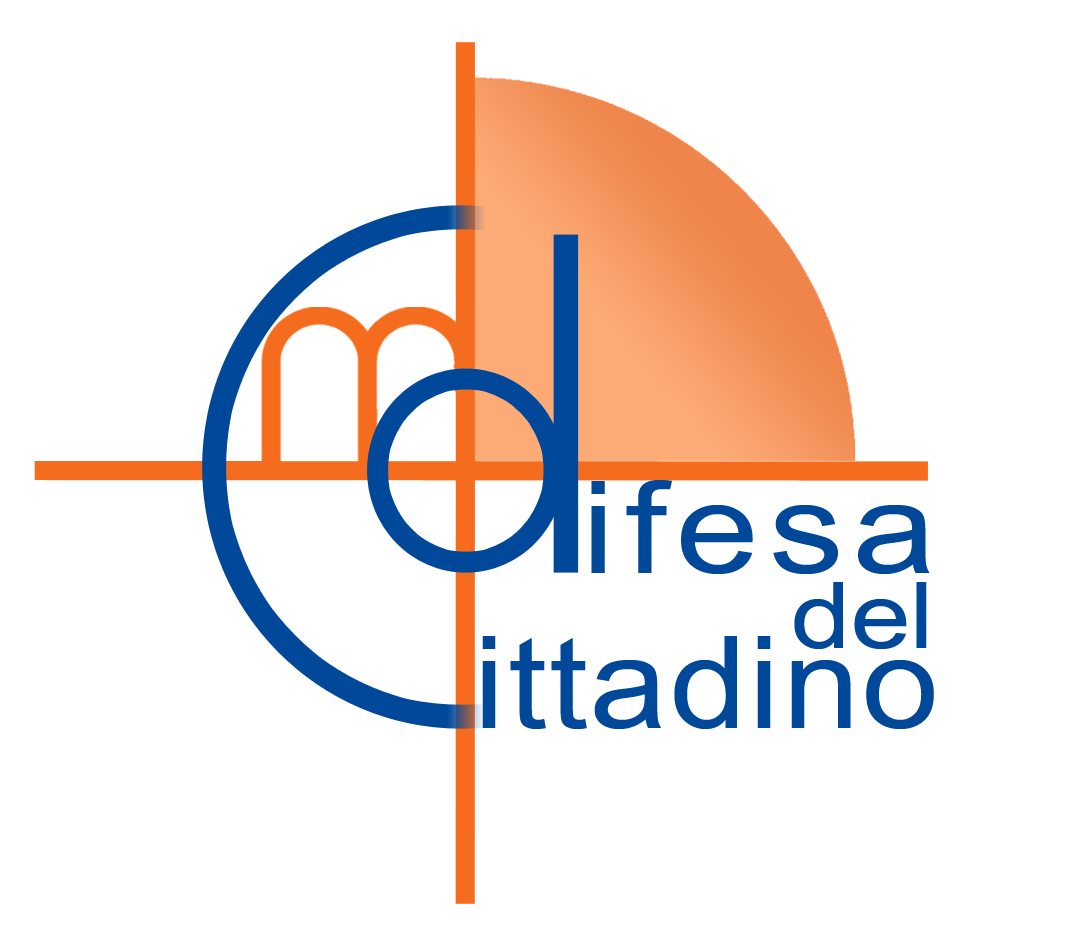 Honor All Card Rule (HACR)
16. Questa norma porterà confusione e insicurezza nel mondo delle carte?
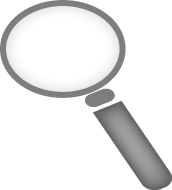 POCO + PER NIENTE D’ACCORDO:
Sono soprattutto uomini tra i 56-70 anni che vivono nel Nord Est possessori  solo di carta di credito
MOLTO + ABBASTANZA D’ACCORDO:
Sono soprattutto donne tra  i 36-55 anni che vivono nel Sud e Isole e possiedono le 3  tipologie di carte
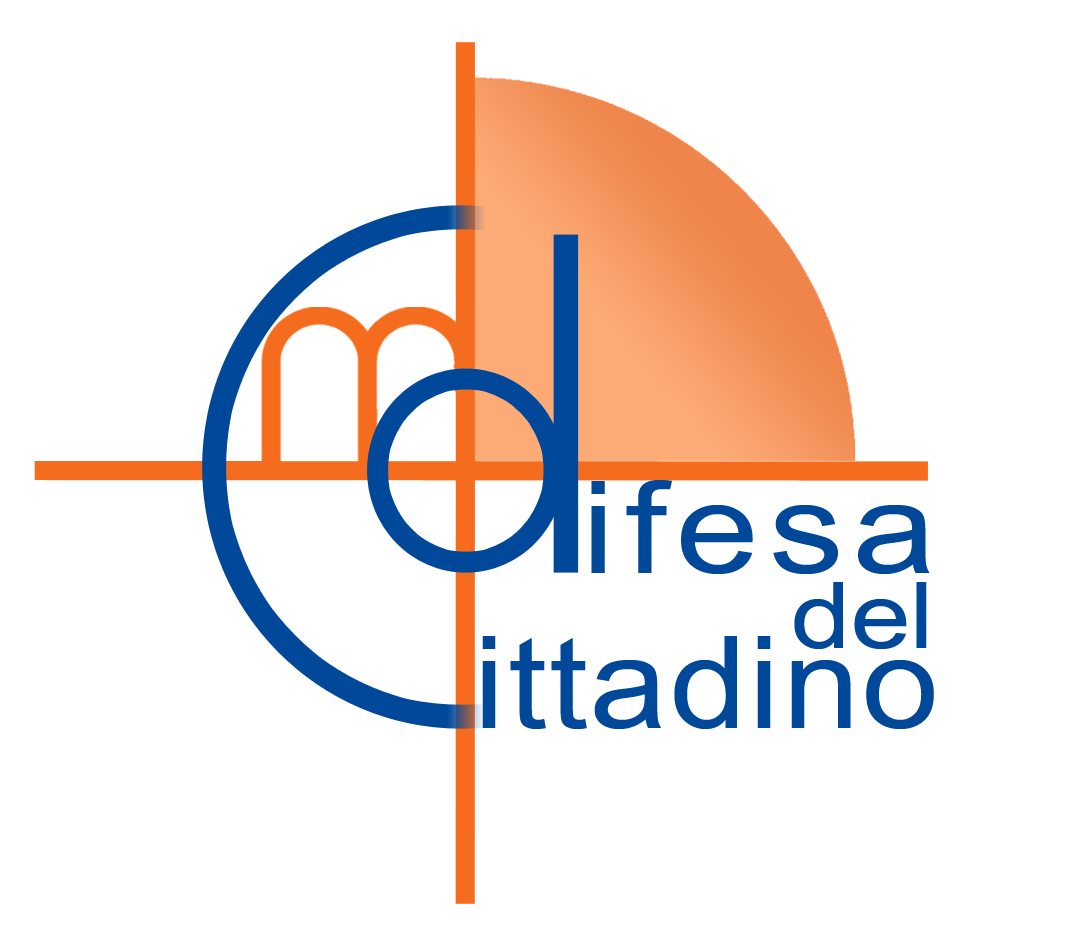 Honor All Card Rule (HACR)
17. Questa norma allontanerà i consumatori e diminuirà l’utilizzo delle carte?
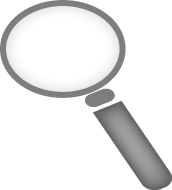 POCO + PER NIENTE D’ACCORDO:
Sono soprattutto uomini tra i 18-35 anni che vivono nel Nord Est possessori  solo di carta di credito
MOLTO + ABBASTANZA D’ACCORDO:
Sono soprattutto donne tra  i 56-70 anni che vivono nel Nord Ovest e possiedono le 3 tipologie di carte
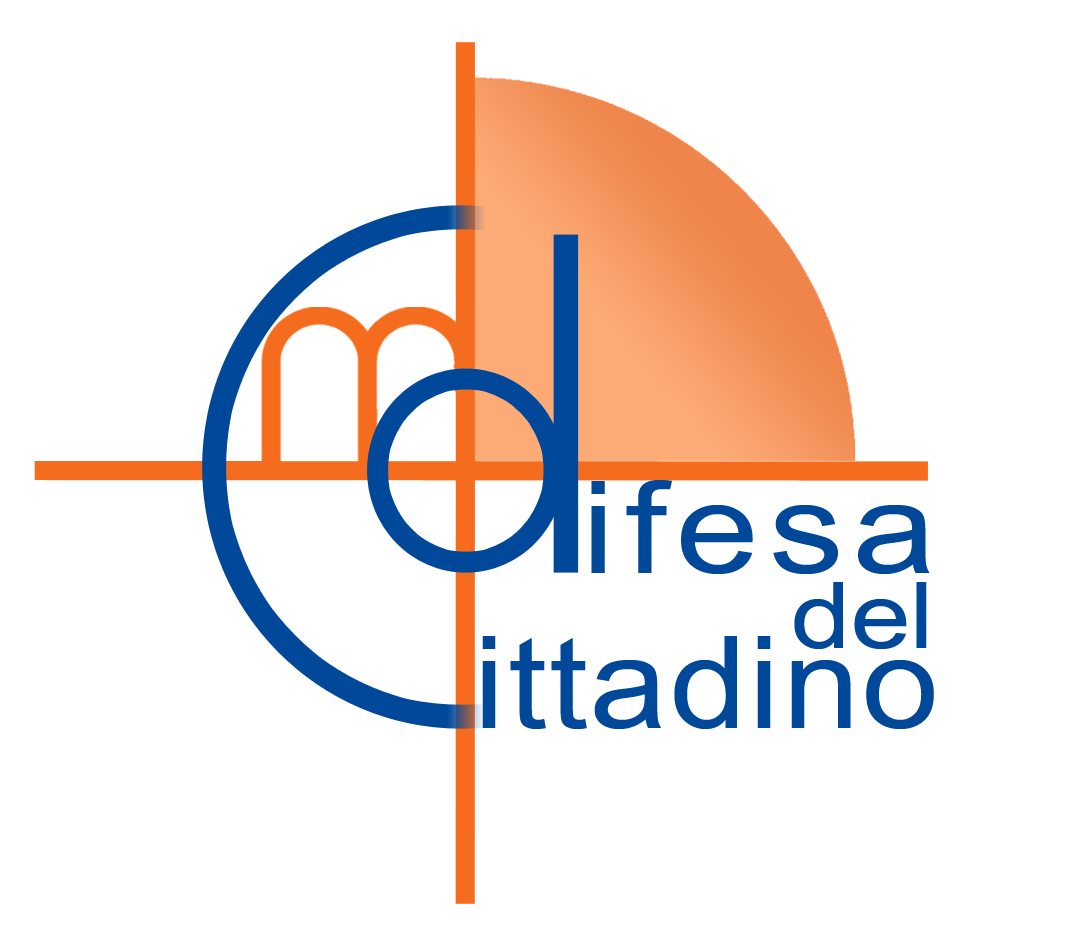 Honor All Card Rule (HACR)
18. Questa norma appiattirà il mondo delle carte perché i consumatori vorranno le carte più accettate?
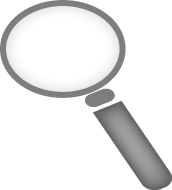 POCO + PER NIENTE D’ACCORDO:
Sono soprattutto uomini tra i 18-35 anni che vivono nel Nord Est possessori solo carta di credito
MOLTO + ABBASTANZA D’ACCORDO:
Sono  sia uomini che donne tra  i 56-70 anni che vivono nel Nord Ovest e possiedono le 3 tipologie di carte
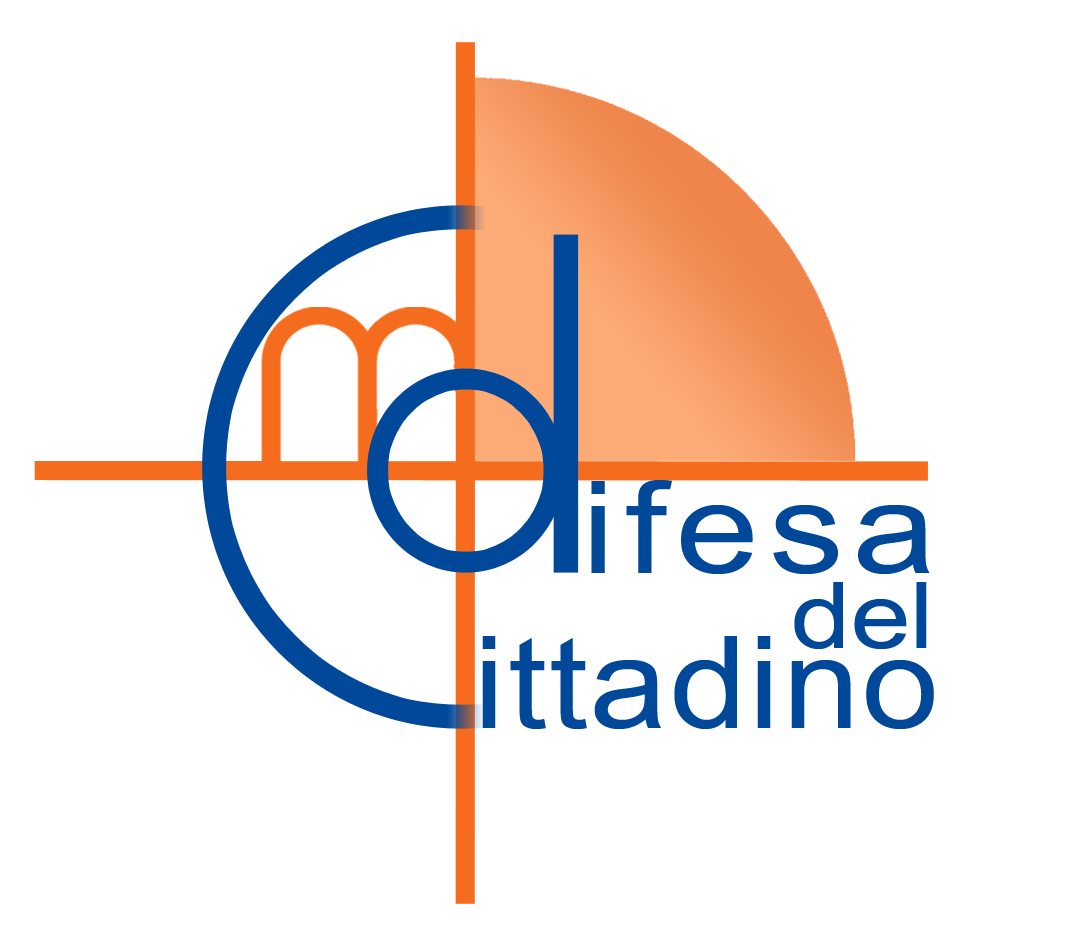 Honor All Card Rule (HACR)
19. Ritiene che l’introduzione di questa norma possa avere qualche ricaduta positiva sui consumatori?
Sono soprattutto  uomini tra i 18-35 anni che vivono nel Centro e che possiedono solo la carta  prepagata
Sono soprattutto  donne  tra i 36-55 anni che vivono nel Nord Est e possessori  solo carta di debito
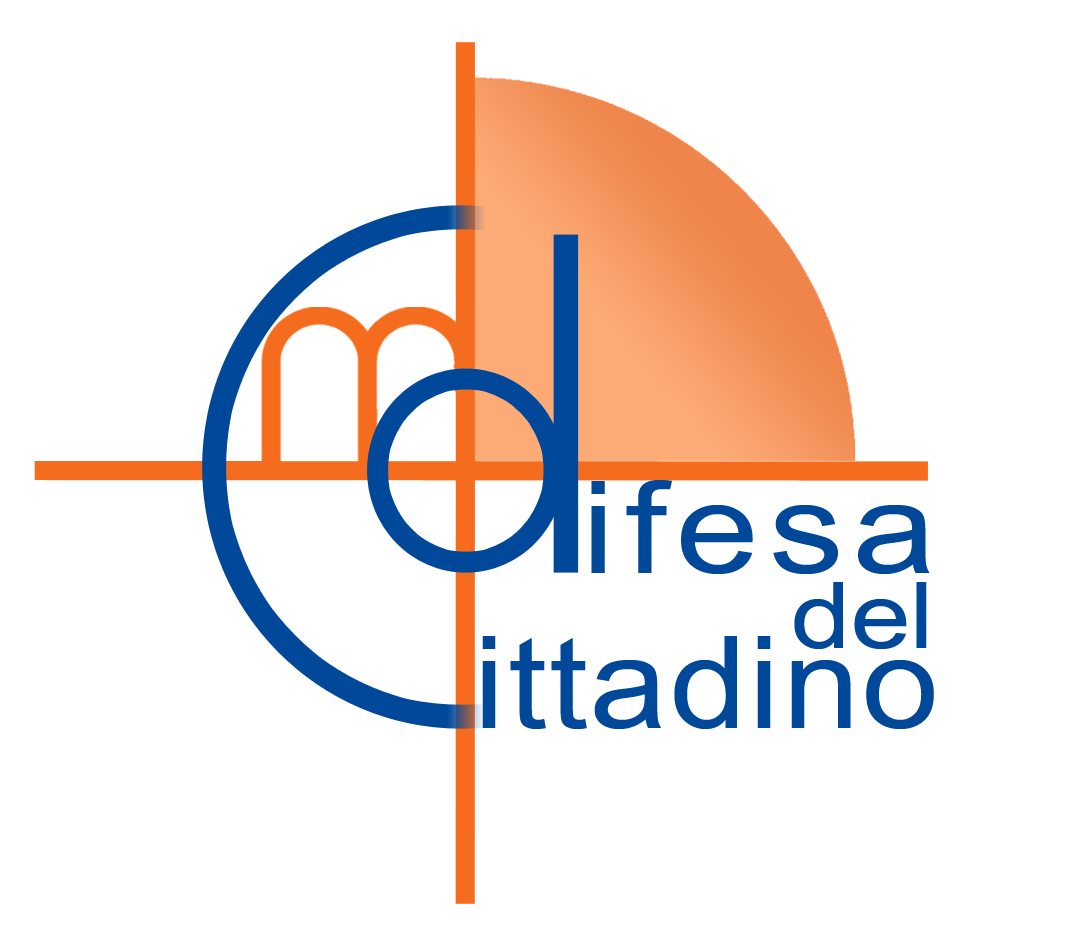 Reazioni all’applicazione della normativa europea
20. Le nuove norme che le ho citato sono state fortemente contestate dalle associazioni dei consumatori perché ritenute lesive. Lei pensa che se queste norme fossero applicate le sue abitudini/comportamenti nei confronti dei pagamenti con carte cambierebbero o rimarrebbero uguali?
Sono soprattutto uomini tra i 56-70 anni che vivono nel Centro e  possiedono o solo carta di credito oppure tutte e 3 le tipologie di carte
Sono soprattutto donne tra i 36-55 anni  vivono nel Sud e Isole e possiedono solo la prepagata
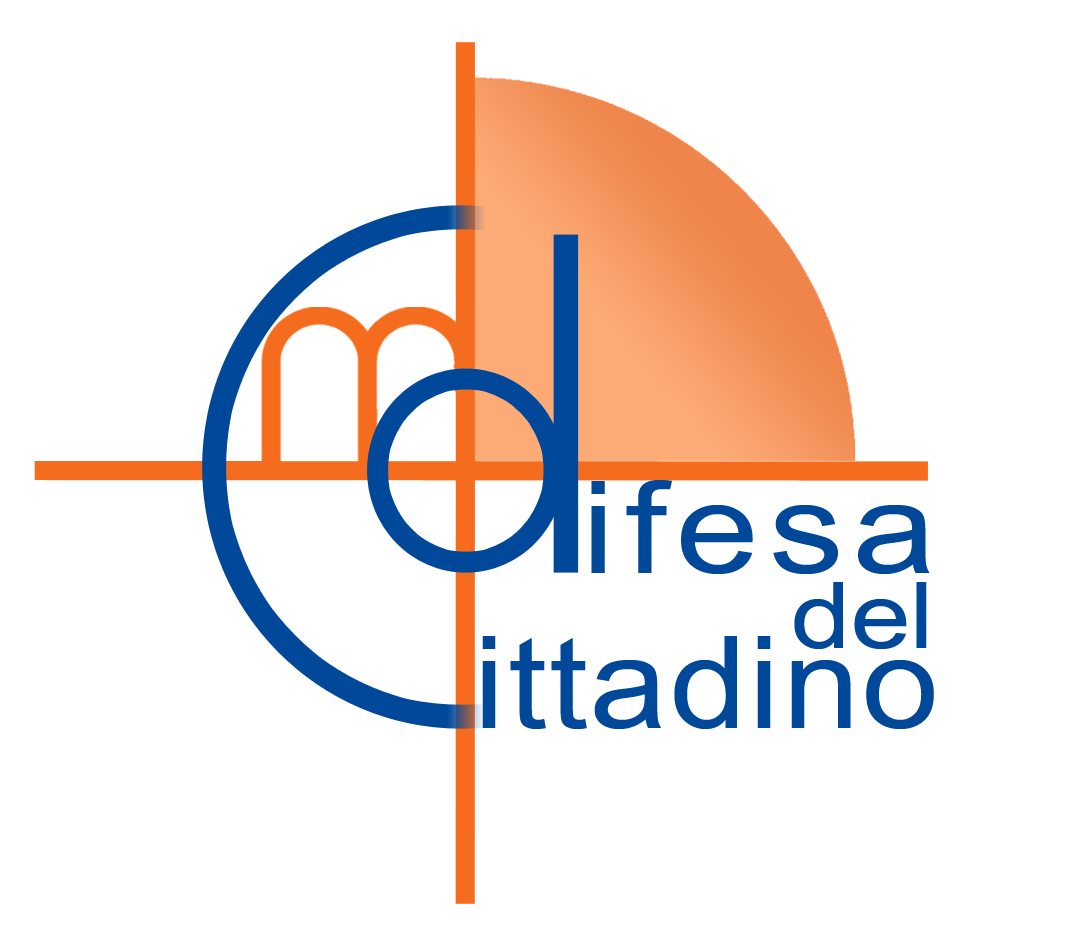 Reazioni all’applicazione della normativa europea
21a. Capirebbe questo aumento e lo giustificherebbe e lo vivrebbe male, non lo accetterebbe? 	(Base: 659)
21. Se l’applicazione di queste norme avesse come ricaduta un aumento di qualche euro sul costo annuale della carta Lei continuerebbe ad utilizzarla?
Sono donne tra i 56-70 anni che vivono nel Centro e utilizzano solo la carta prepagata
Sono  principalmente uomini di 18-35 anni che vivono nel Sud e Isole e che possiedono solo la carta di credito
Sono soprattutto donne tra i 18-35 anni che vivono principalmente nel Sud e Isole e  che utilizzano solo la carta prepagata
Sono soprattutto uomini tra i 56-70 anni che vivono nel Nord Est possessori di tutte e 3 le tipologie di carte
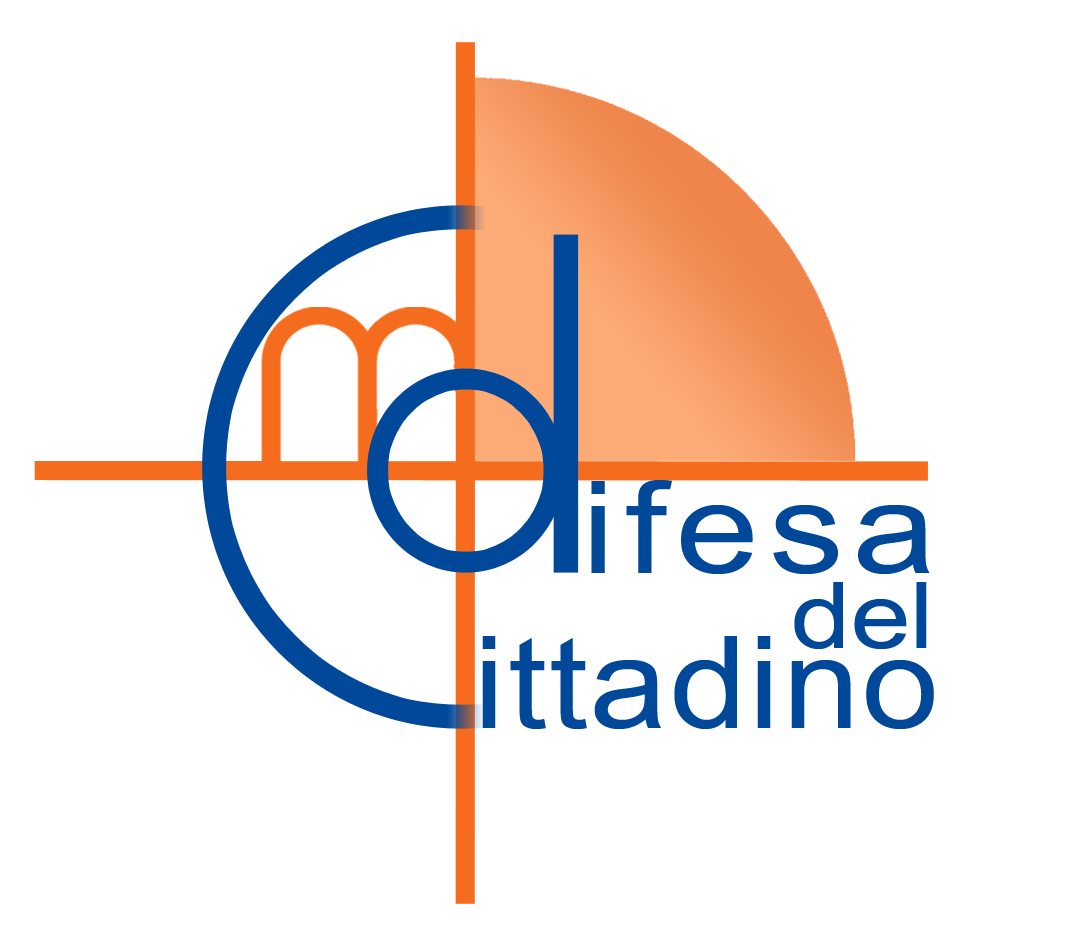 Conclusioni
Le conclusioni sono abbastanza sconfortanti dato i pagamenti a mezzo carte non sono sviluppati come nel Nord Europa.

I pagamenti elettronici non sono incoraggiati dagli esercenti che sembrerebbero preferire i pagamenti in contanti. Quasi il 19% ha infatti ricevuto rifiuti nel momento in cui voleva pagare con la carta e a seguito della crisi economica al 22.2% dei rispondenti è capitato con maggiore frequenza di vedersi rifiutare l’uso della carta. I luoghi dove questo rifiuto avviene maggiormente sono i bar/ristoranti (quasi 24% dei rispondenti) i negozi in genere (16.6%), alimentari ed abbigliamento (11.6%-11.4%). Il rifiuto avviene principalmente nelle vendite normali, non in tempo di saldi o vendite promozionali. Ed è indipendente dal tipo di carta : infatti le percentuali per tipologia non evidenziano grandi scollamenti in nessun canale di vendita, tra le carte di credito, debito e prepagate.

Gli intervistati, a cui sono state illustrate le nuove normative Europee in materia di Intechange fee con parole semplici e comprensibili, sono divisi equamente tra favorevoli e sfavorevoli (rispettivamente 44.1% e 43.%).rispetto al legiferare della Commissione Europea su questo argomento al posto del potere nazionale
Solo il 10,6% pensa che questo porterà vantaggi in termini di riduzioni dei prezzi anzi l’84.8% teme che la perdita causata dall’introduzione di questa norma, possa ricadere sui consumatori attraverso l’aumento del costo delle carte .

La reazione immediata a questi possibili aumenti di prezzi delle carte sarebbe il maggior utilizzo del contante (30.9%)
o la sottoscrizione di carte meno costose (30%)
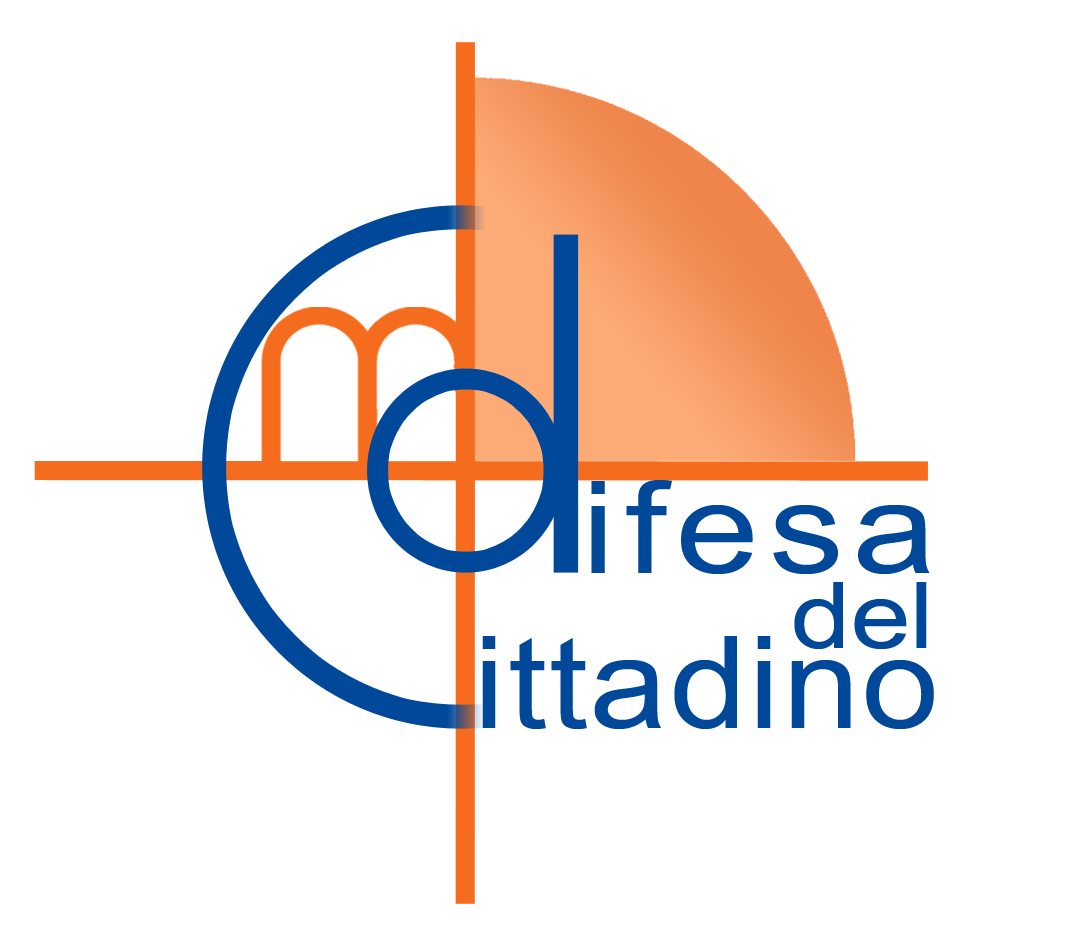 Conclusioni
Anche relativamente al Co-badging una quota di intervistati prossima al 43-45% è d’accordo con l’affermazione che non saprebbe a chi rivolgersi in caso di smarrimento o furto della carta , oppure in caso di contenzioso con l’esercente o in caso di rimborso per frode. Ben il 65.6% pensa che l’introduzione di questa norma non apporterà alcun vantaggio per il consumatore.

Infine l’ abolizione del  Honor All Card Rule (HACR) è vista negativamente già dal momento iniziale in quanto la stragrande maggioranza dei rispondenti è d’accordo con le affermazioni che la sua abolizione  possa ledere i diritti dei consumatori (quasi 79%), porterà confusione ed insicurezza (80.6%), farà diminuire l’utilizzo delle carte (73%) porterà all’utilizzo di poche carte , le più accettate ( 81.2%).
A conferma di questi dati, alla domanda di verifica sulla ricaduta positiva per i consumatori a seguito dell’introduzione di questa normativa solo il 4.8% degli intervistati da risposta affermativa.

In conclusione il 37.7% degli intervisti se fossero applicate queste nuove norme della Commissione Europea cambierebbe il proprio comportamento. Il 34% dichiara che se il costo annuale delle carte aumentasse di qualche euro non sarebbe più disposto ad usarle .  Il 60.8% dichiara che vivrebbe male e non giustificherebbe un aumento dei costi delle carte.